Thick lens
Lect.2
TWO SPHERICAL SURFACES
formed by a thick lens and then apply the general         formulas already given for calculating image distances. The formulas to be used are
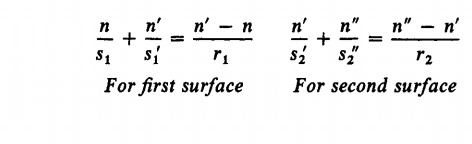 We shall first consider the parallel-ray method for graphically locating   an image formed by a thick lens and then apply the general formulas  already given for calculating image distances. The formulas to be used are :
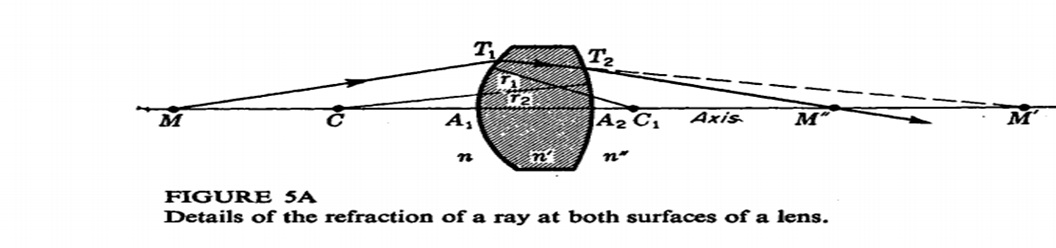 The parallel-ray method of graphical construction, applied to a thick lens of two
surfaces, is shown in Fig. 5B. Although the diagram is usually drawn as one, it has
been separated into two parts here to simplify its explanation. The points F1 and F1’
represent the primary and secondary focal points of the first surface, and F2' and F2’’
represent the primary and secondary focal points of the second surface, respectively.
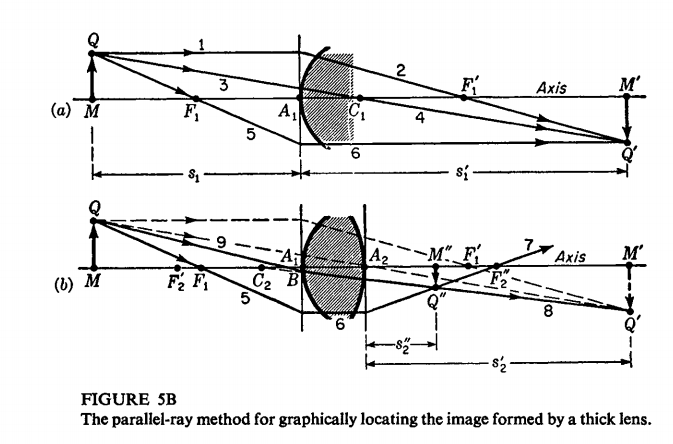 EXAMPLE I An equiconvex lens 2 cm thick and having radii of   curvature of 2 cm is mounted in the end of a water tank. An object in  air is placed on the axis of the   lens 5 cm from its vertex. Find the position of the final image. Assume  refractive indices of 1.00, 1.50, and 1.33 for air, glass, and water, respectively
SOLUTION The relative dimensions in this problem are approximately those
shown in Fig. 5B(b). If we apply Eq. (Sa) to the first surface alone, we find the  image distance to be
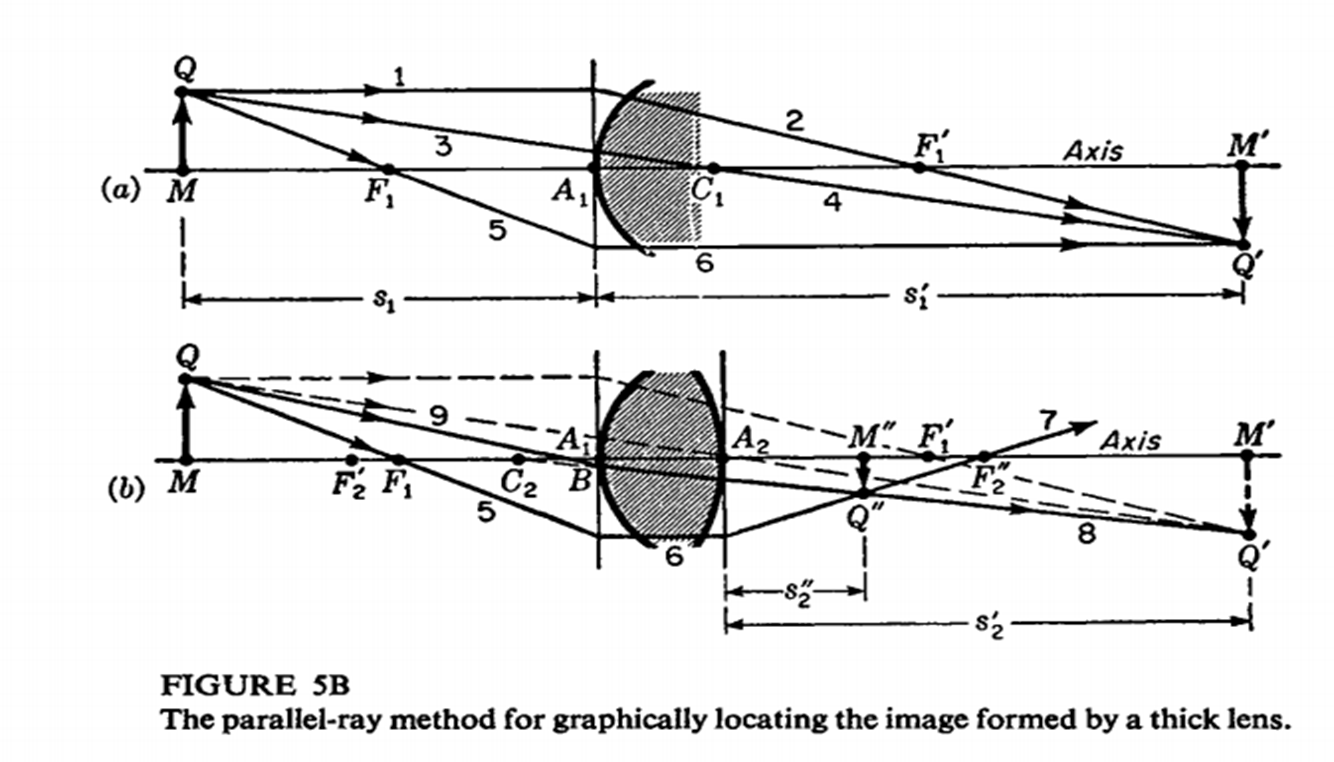 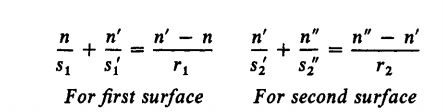 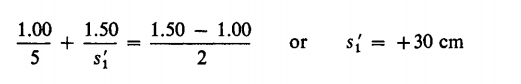 When the same equation is applied to the second surface, we note that the
object distance is s;' minus the lens thickness, or 28 cm, and that since it pertains  to a virtual object it has a negative sign. The substitutions to be made are,  therefore, S2 = -28 em, n' = 1.50, n" = 1.33, and r2 = -2.0 cm.
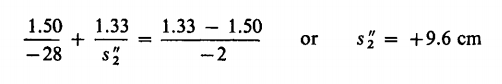 The incident rays in the glass belong to an object point M', which is
virtual, and thus S2, being to the right of the vertex A2, must also be negative. The
final image is formed in the water (n" = 1.33) at a distance +9.6 cm from the second
vertex. The positive sign of the resultant signifies that the image is real.
It should be noted that Eqs. (Sa) hold for paraxial rays only. The diagrams in
Fig. 5B, showing all refraction as taking place at vertical lines through the vertices
Ai and A2, are likewise restricted to paraxial rays.
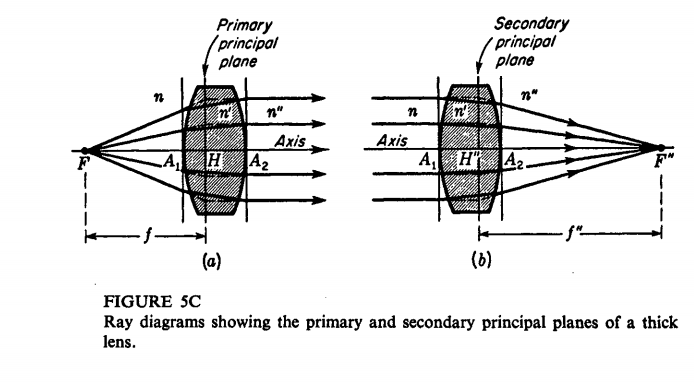 Diagrams showing the characteristics of the two focal points of a thick lens are given
in Fig. 5C.
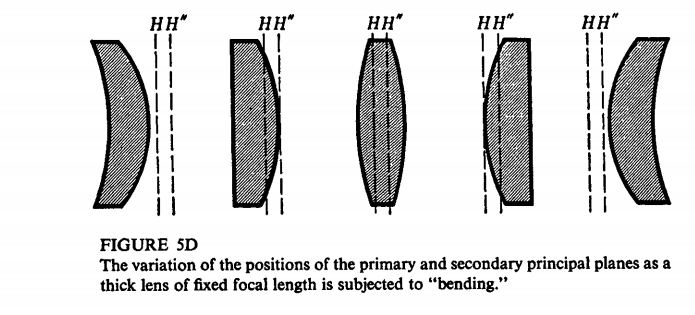 Transverse planes through these intersections constitute primary and secondary principal planes.
These planes cross the axis at points Hand H", called the principal points.
If the media on the two sides of the lens are different so that n" is not equal to n,
the two focal lengths are different and have the ratio of their corresponding refractive indices:
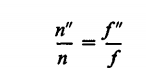 In general the focal points and principal points are not symmetrically located
with respect to the lens but are at different distances from the vertices.
he construction procedure follows that given in Fig. 4M for a
thin lens, except that here all rays in the region between the two principal planes are drawn parallel to the axis.
the object and image distances are measured to or from the principal points, we can apply the gaussian lens formula
CONJUGATE RELATIONS
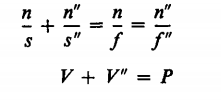 In the special case where the media on the two sides of the lens are the same, so
that n" = n, we find!" = land Eq. (5c) becomes
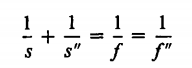 Figure 5F shows that for the purposes of graphical construction the lens may
be regarded as replaced by its two principal planes. Often the image distance is the
unknown, and Eq. (5c) can be written in the more useful form
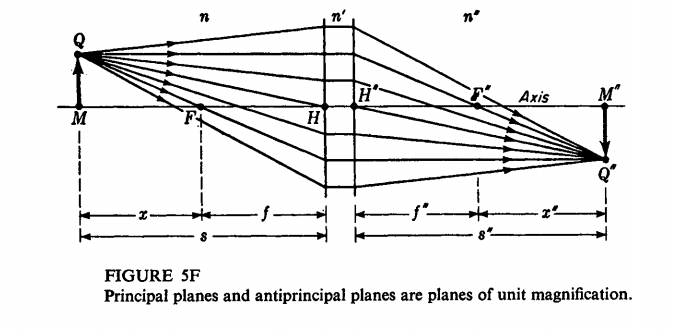 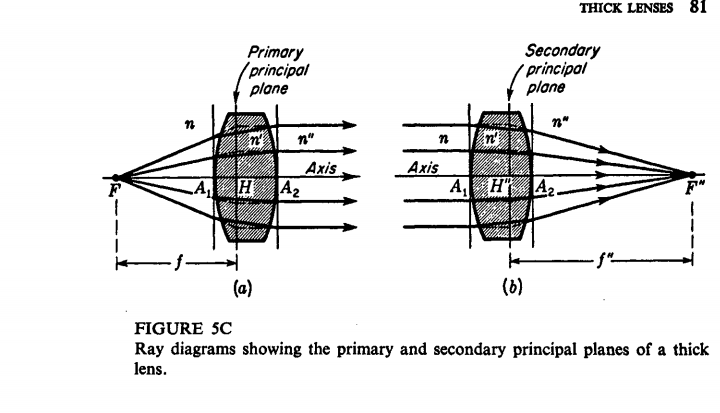 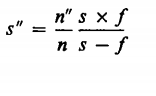 THE OBLIQUE-RAY METHOD
The oblique-ray method of construction may be used to find graphically the focal
points of a thick lens. As an illustration, consider a glass lens of index 1.50, thickness
2.0 cm, and radii T1 = +3.0 cm, T2 = -5.0 cm, surrounded by air of index n = 1.00.
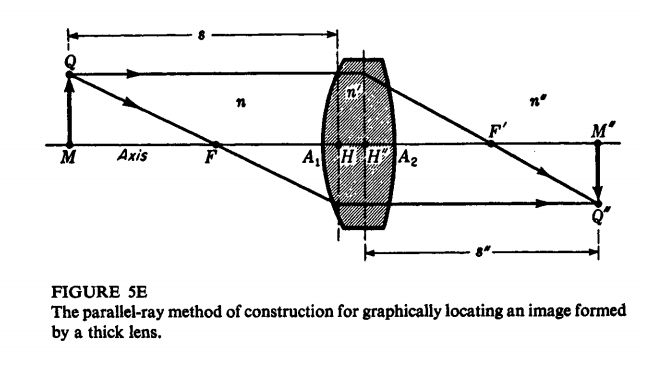 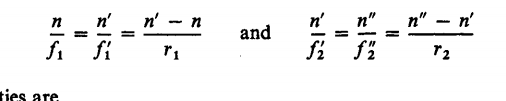 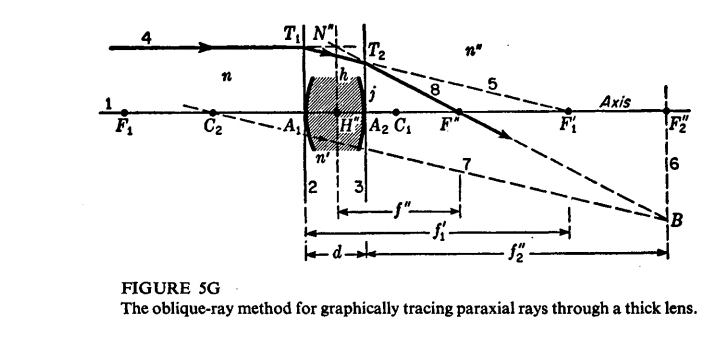 A set of formulas that can be used for the calculation of important constants generally
associated with a thick lens is presented below in the form of two equivalent sets.
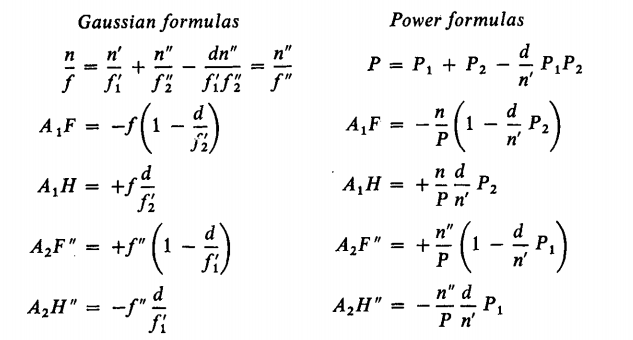 These equations are derived from geometrical relations that can be obtained from a
diagram like Fig. 5G. As an illustration, the gaussian equation (5k) is derived as
follows. From the two similar right triangles T1A1F1’and T2A2F2’’ we can write
corresponding sides as proportions
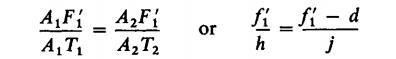 and, from the two similar right triangles N"H"F" and T2A2F", we can write the
proportions
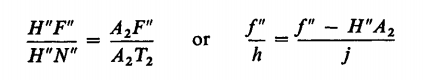 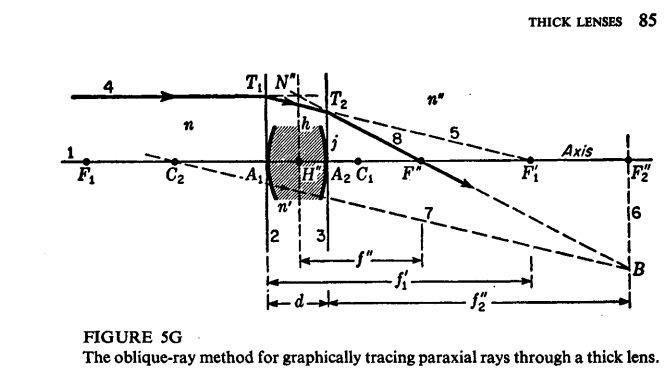 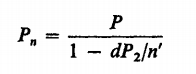 EXAMPLE 2 A lens has the following specifications: r1 = + 1.5 cm, r2 = . + 1.5 cm, d = 2.0 cm, n = 1.00, n' = 1.60, and n" = 1.30. Find (a) the primary and secondary focal lengths of the separate surfaces, (b) the primary and secondary focal lengths of the system, and (c) the primary and secondary principal points.
SOLUTION (a) To apply the gaussian formulas, we first calculate the individual
focal lengths of the surfaces by means of Eq. (5f).